2013/07/03
Yoon Inseok.
S.N.U / RIKEN
@SPINFEST 2013 in RIKEN
2 / 21
Self Introduction
1. motivation
3 / 21
1. Motivation
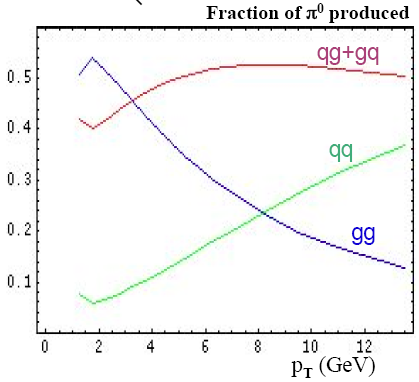 1. motivation
4 / 21
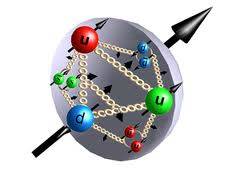 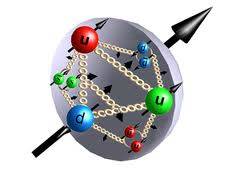 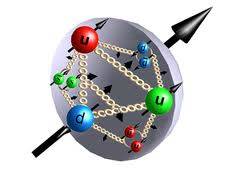 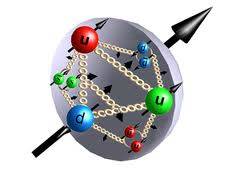 X
X
5 / 21
6 / 21
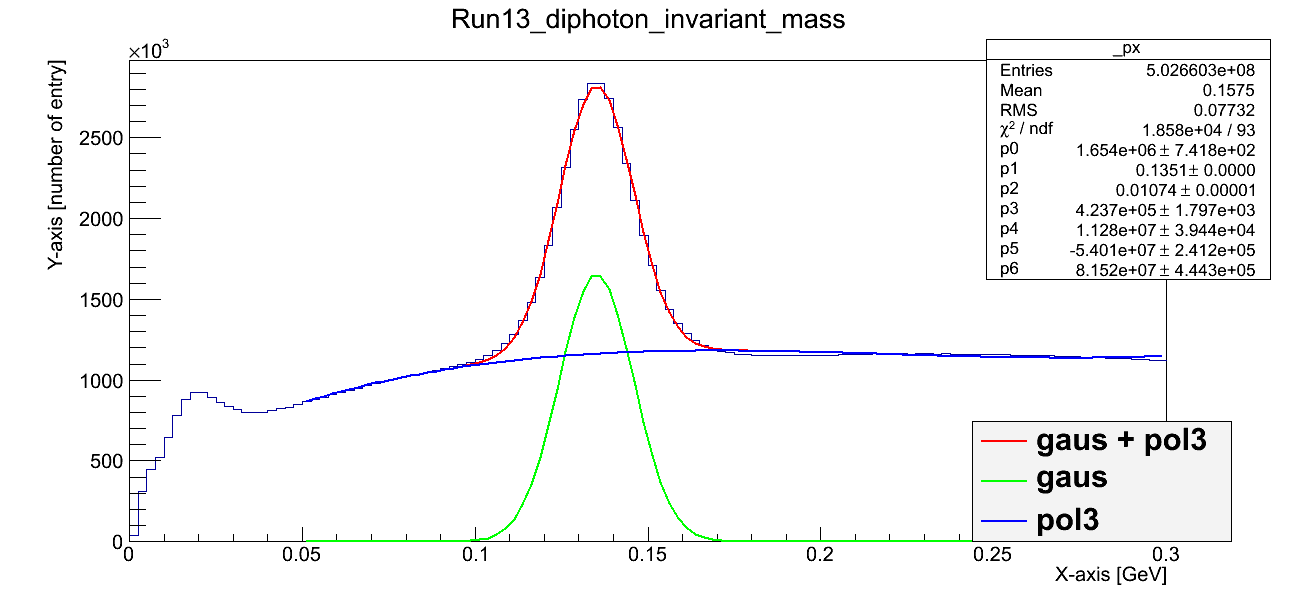 3. Event selection.
7 / 21
3. Event selection - ongoing
3. Event selection – TOF cut.
8 / 21
Event selection – TOF cut.
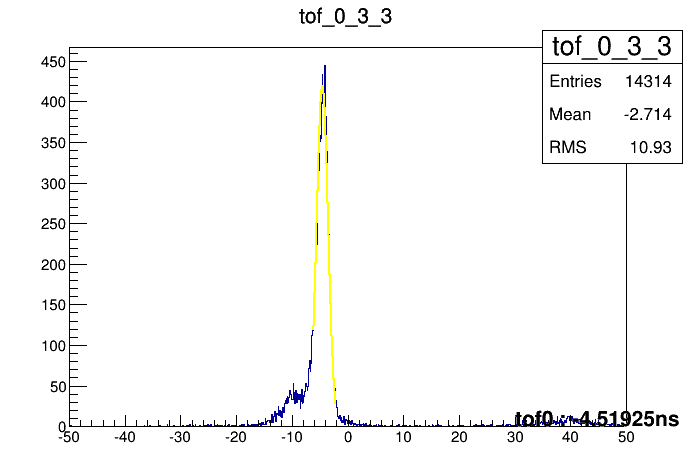 4. Neutral pion analysis
9 / 21
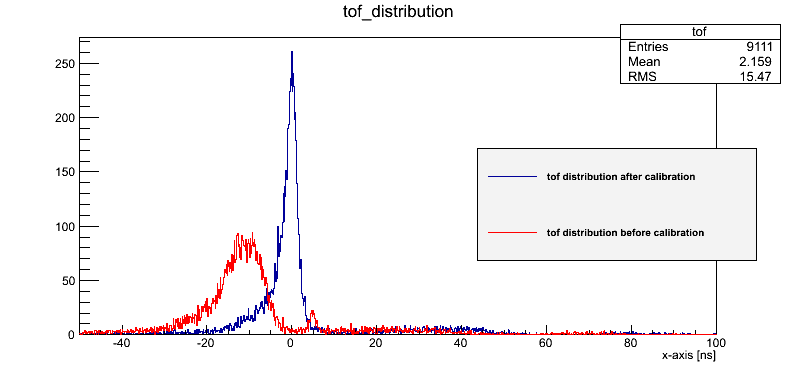 3. Event selection – charge veto cut.
10 / 21
Event selection – charge veto cut.
Hit in EMC
Nearest Hit in PC3
Vertex point
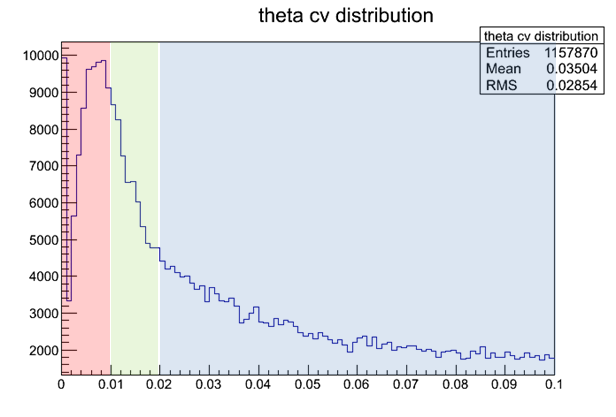 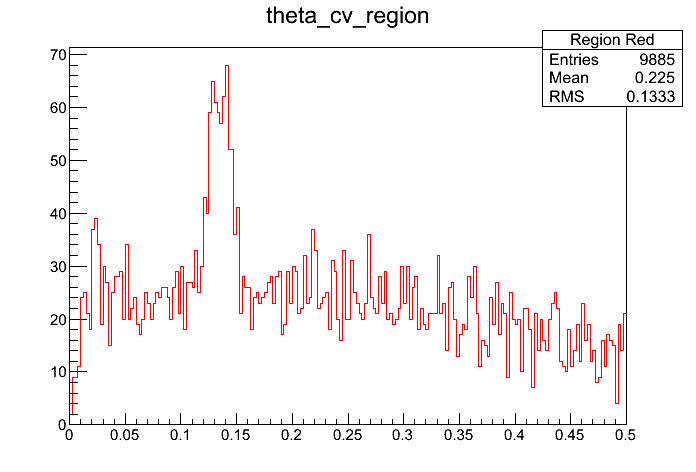 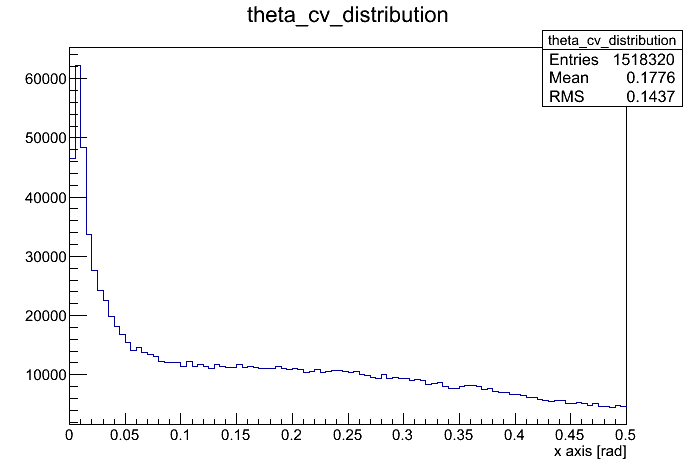 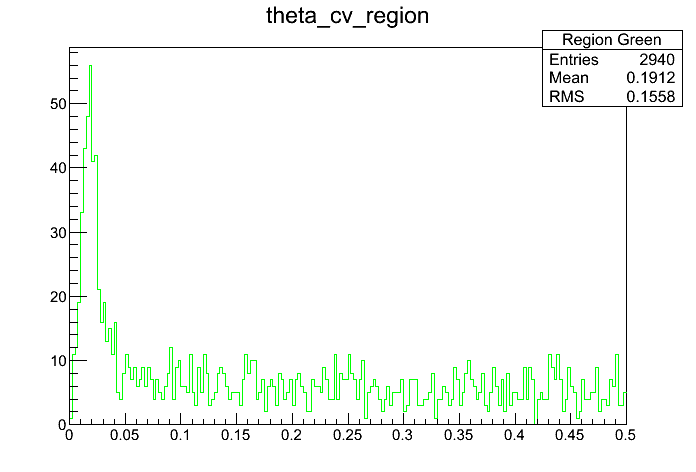 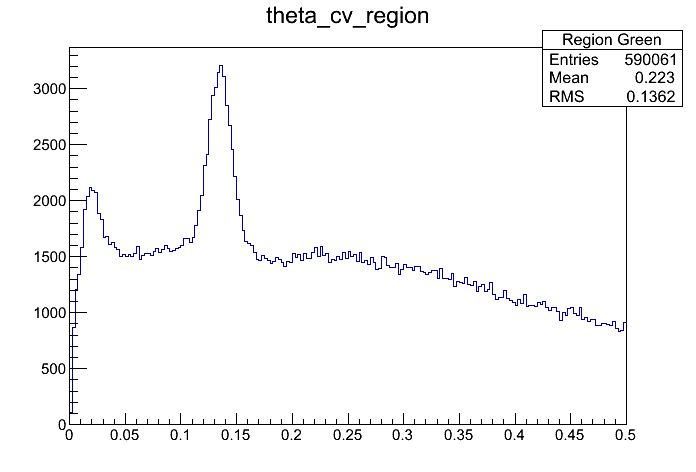 11
3. Event selection – charge veto cut.
12 / 21
3. Event selection.
13 / 21
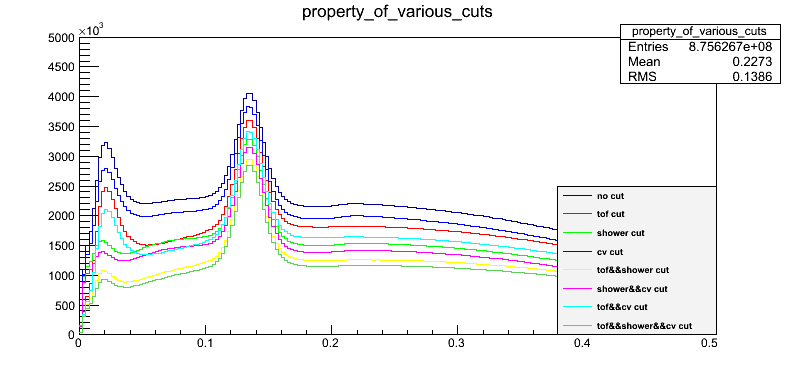 4. Event set - PbSc
14 / 21
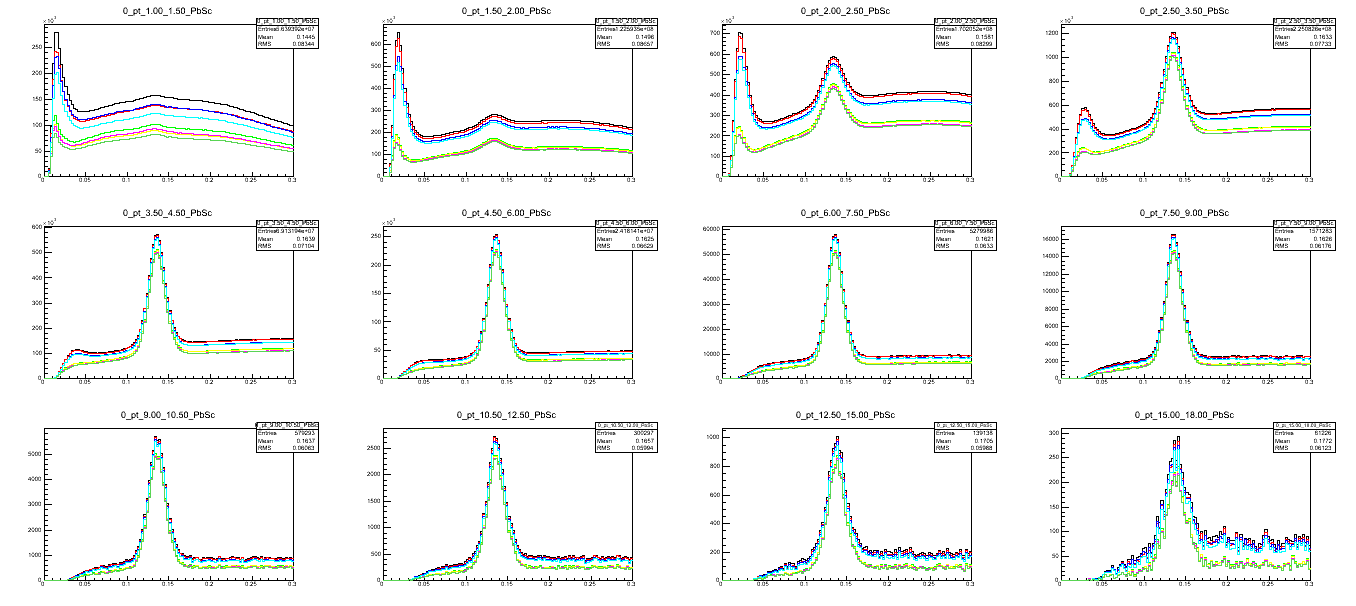 4. Event set - PbGl
15 / 21
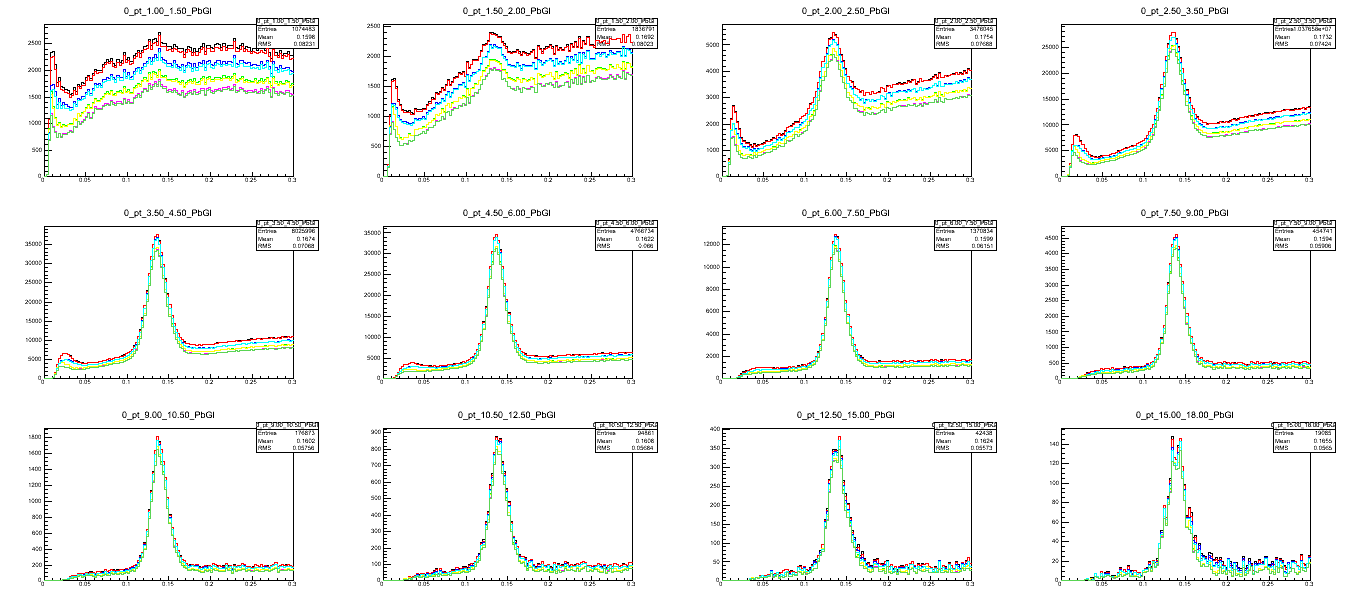 16 / 21
Backup
17 / 21
• PbGl is noisy since Run12.
  We couldn’t lower Threshold of 4x4c PbGl and should mask a lot of SM of PbGl.

• Percentage of masked SM
  W0 : 2/18, W1 : 0/18, W2 : 0/18, W3 : 0/18
  E0 : 13/32,  E1 : 9/32, E2 : 2/18,  E3 : 1/18
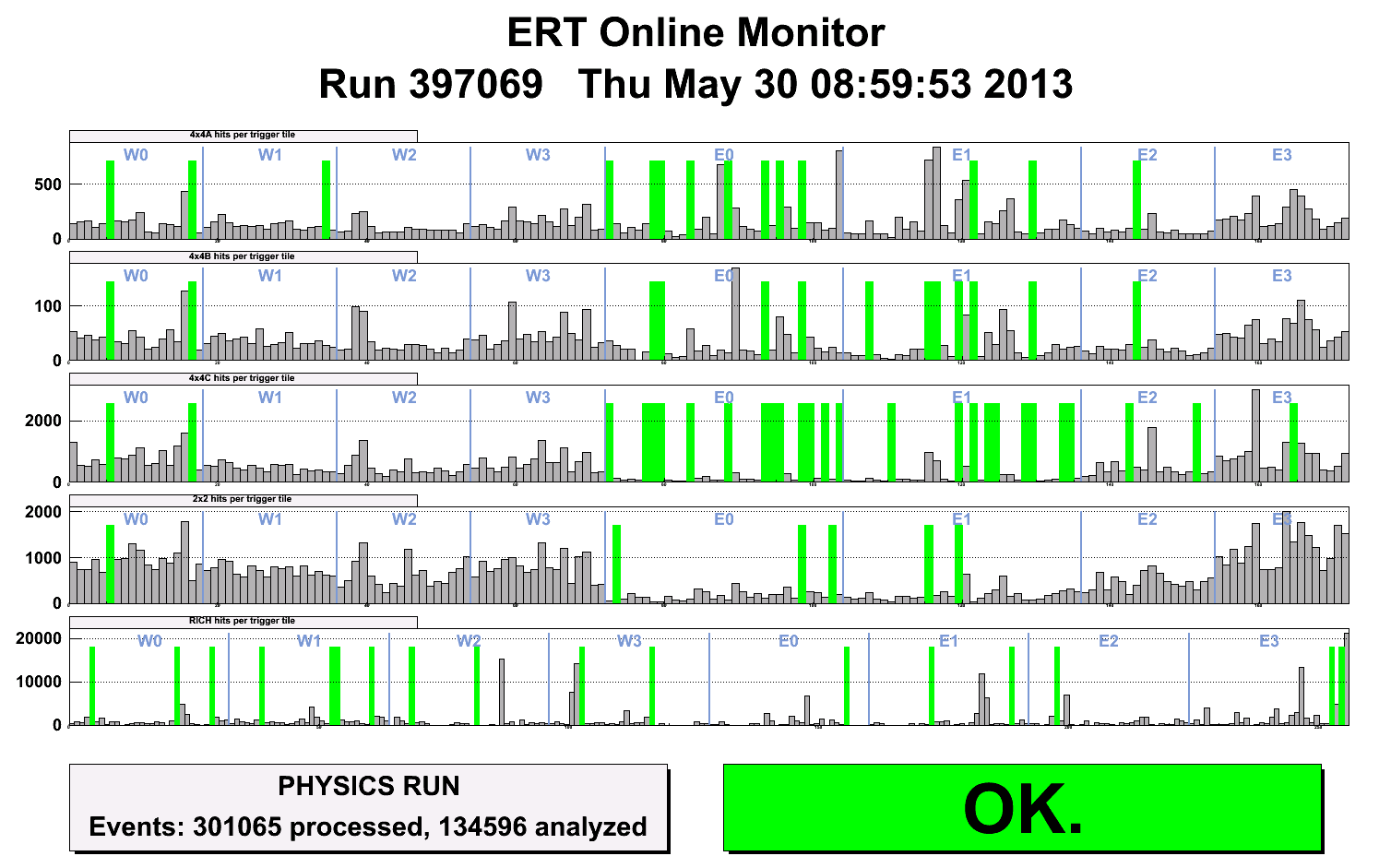 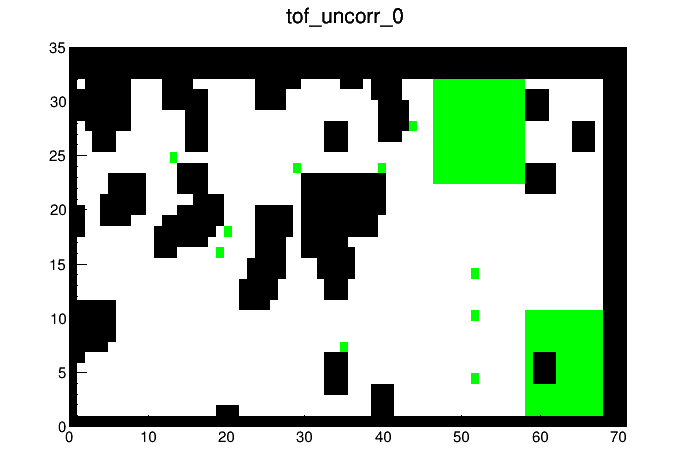 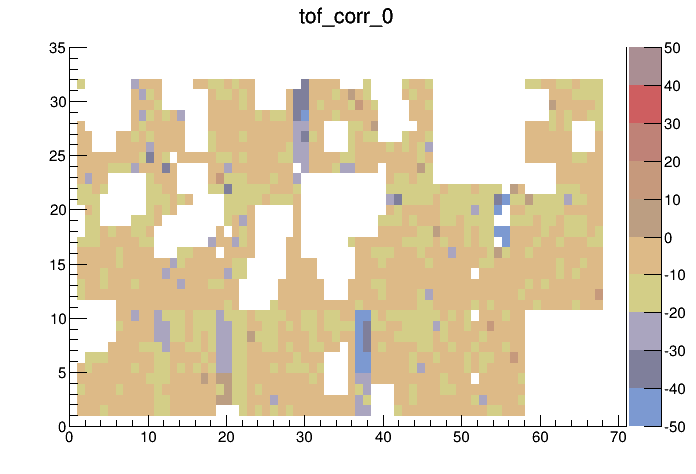 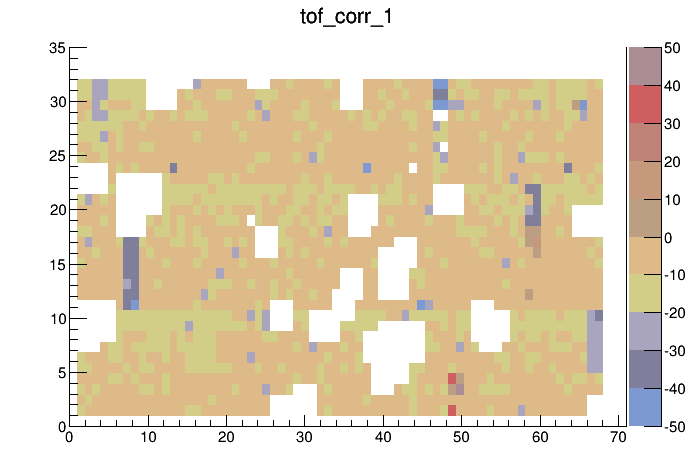 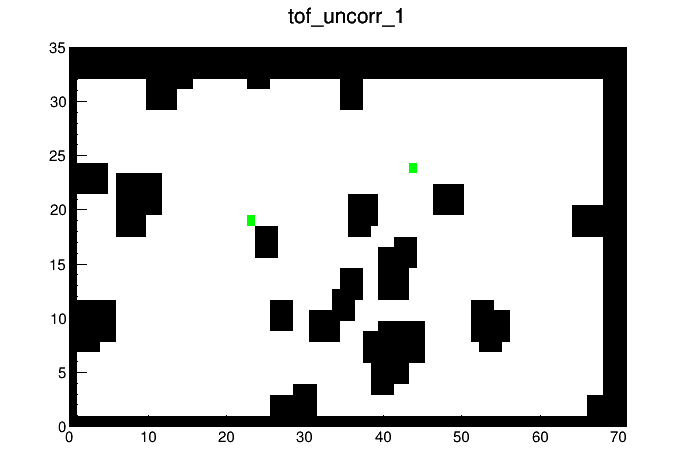 18
[Speaker Notes: Tof_uncorr : black warnmap, green : dead or masked]
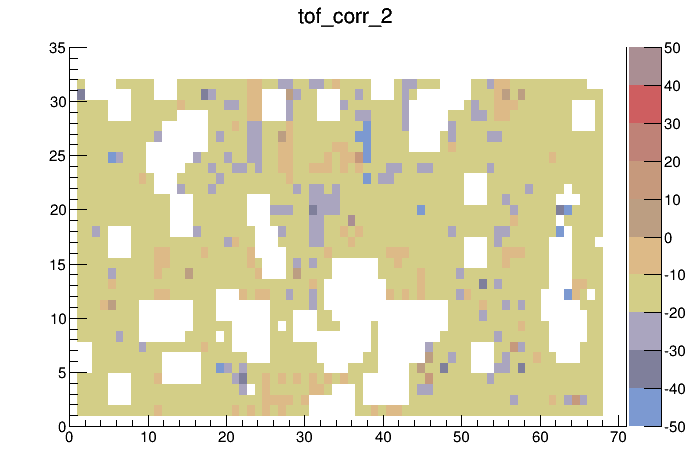 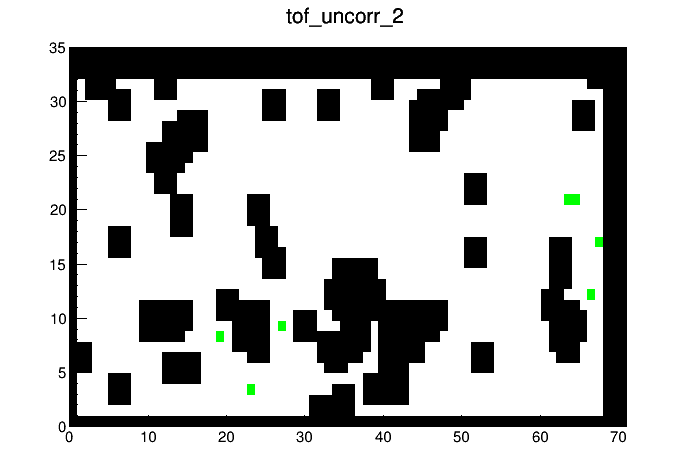 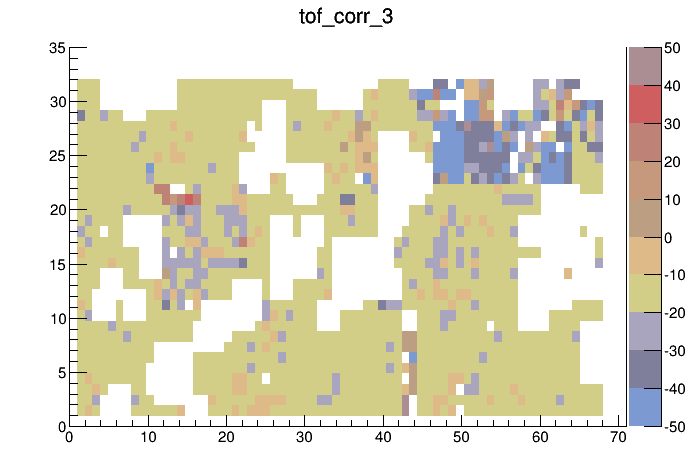 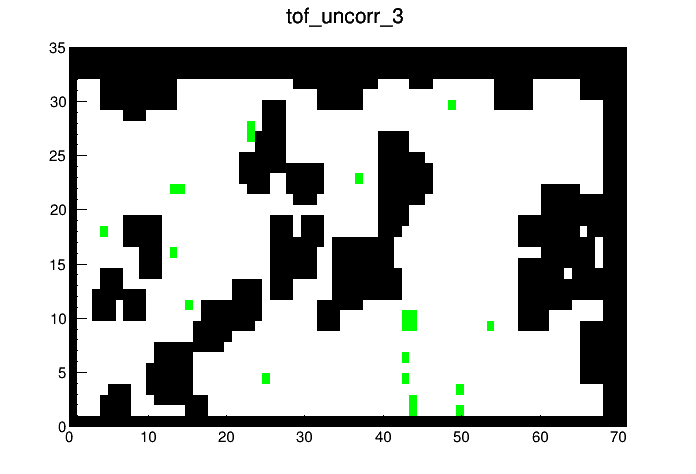 19
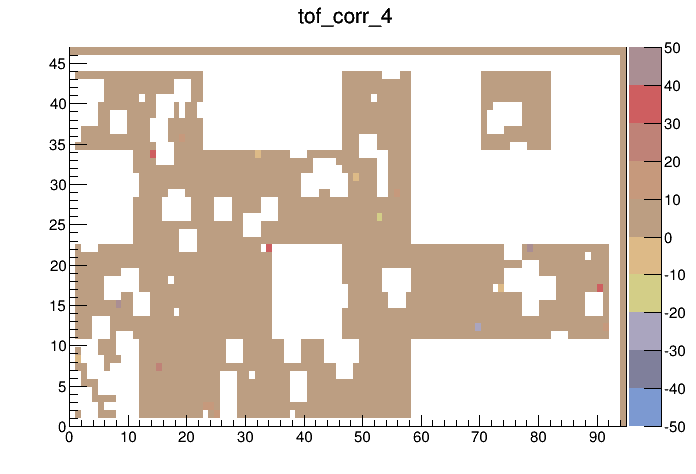 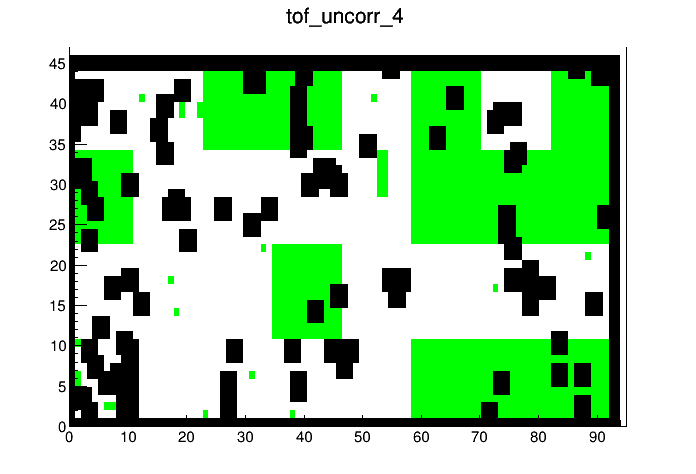 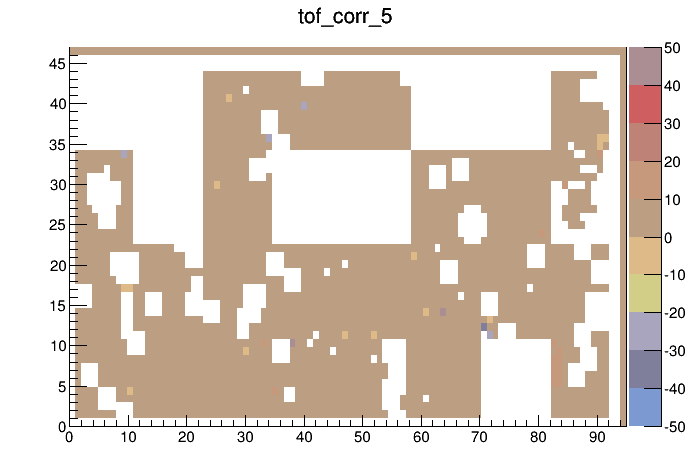 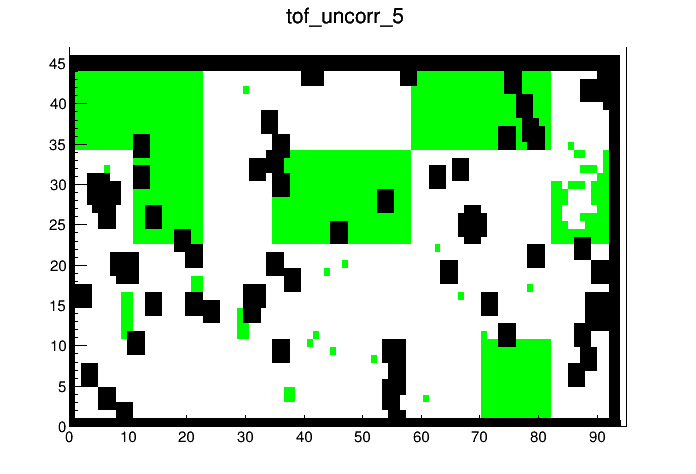 20
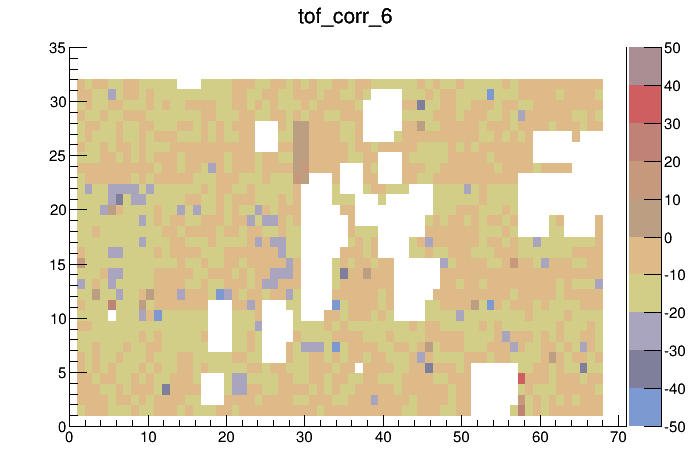 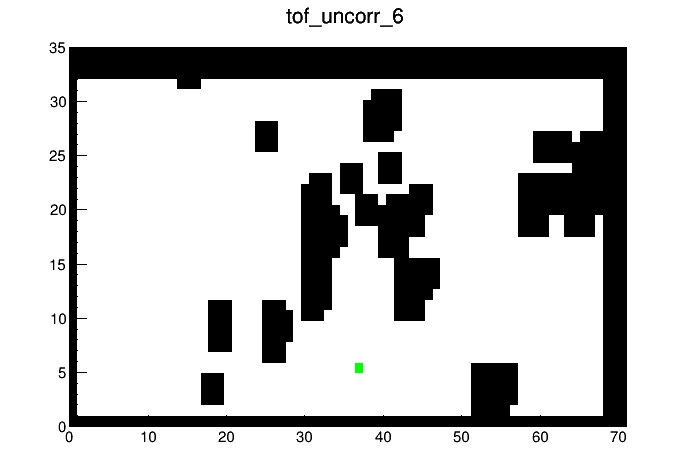 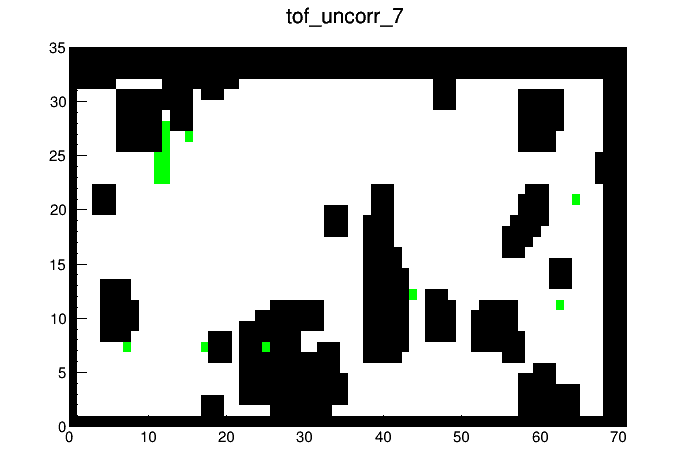 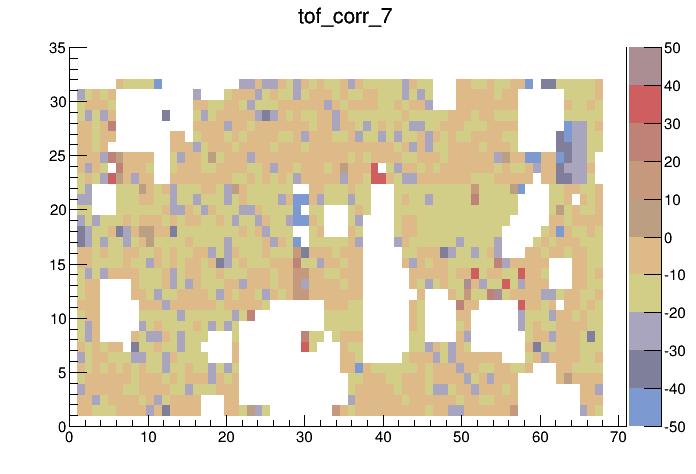 21